Палаточно-передвижной лагерь «Следопыт»
Мы прибыли к месту отдыха
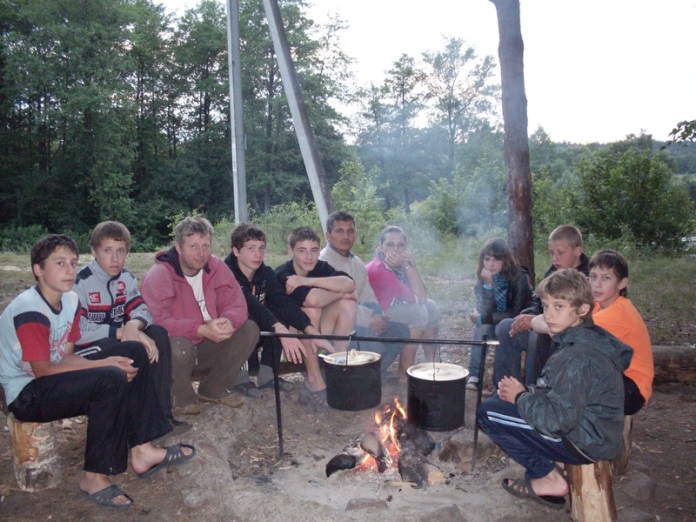 Ставим палатки
Готовим обеды
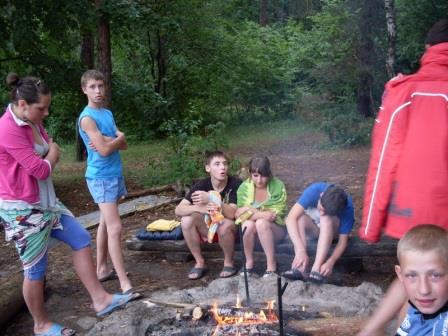 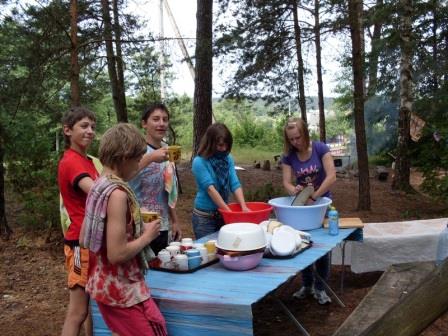 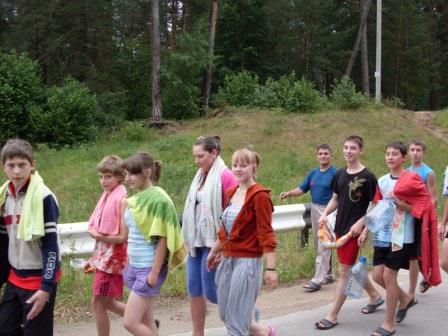 Отдыхаем!!!
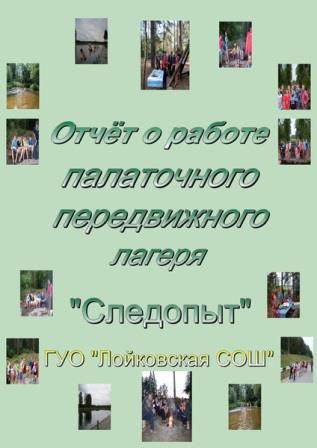 Потрудились,
отдохнули и …
домой!!!